Figure 3. Scatter plot showing the correlation between PSA response to previous AA treatment and PSA response to ...
Jpn J Clin Oncol, Volume 45, Issue 8, August 2015, Pages 774–779, https://doi.org/10.1093/jjco/hyv070
The content of this slide may be subject to copyright: please see the slide notes for details.
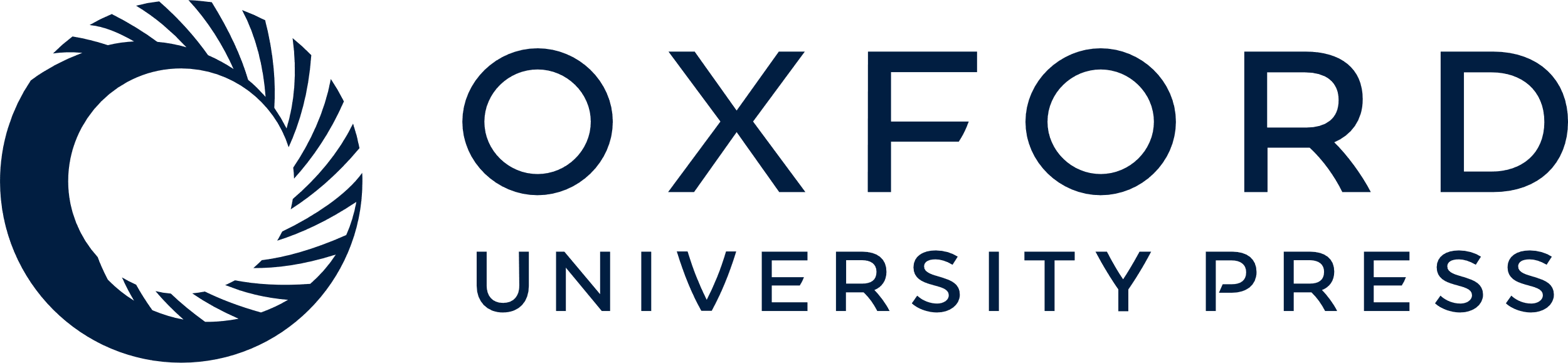 [Speaker Notes: Figure 3. Scatter plot showing the correlation between PSA response to previous AA treatment and PSA response to subsequent docetaxel treatment


Unless provided in the caption above, the following copyright applies to the content of this slide: © The Author 2015. Published by Oxford University Press. All rights reserved. For Permissions, please email: journals.permissions@oup.com]